Warm-Ups, NW3, Week 3
Focus on Pronoun Problems
Monday, January 19
Copy the sentence ONCE. Double sp ace the sentence. Use editor’s marks to correct the sentence. 

No sentence today
Tuesday, January 20th
Copy the sentence ONCE. Double space the sentence. Use editor’s marks to correct the sentence. 

Pronoun-Antecedent Agreement, Punctuation (Title), Comma (Other), Spelling

My class read Jimmy Santiago Baca’s poem Fall, which I found very pleasant, and they did by the way inspire me to write a beutifull poem.
Wednesday, January 21st
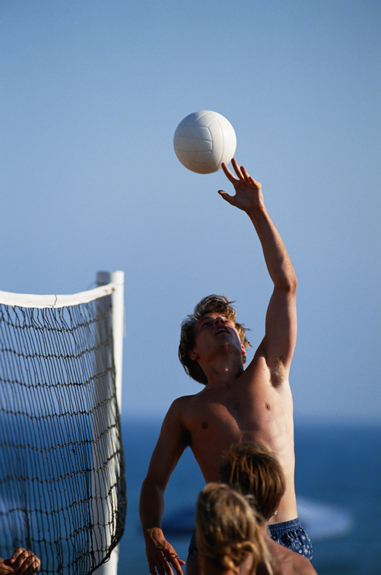 Brushstrokes Practice:

Write a simple sentence about the image to the right.

Add a brushstroke (participles or participial phrases) to the beginning or end of the sentence. 

Example: Straining with every fiber of his body, summoning every ounce of energy, the volleyball player reached for the ball only to miss it entirely.
Thursday, January 22nd
Brushstrokes Practice:

Write a simple sentence about the image to the right.

Add a brushstroke (participles or participial phrases) to the beginning or end of the sentence.
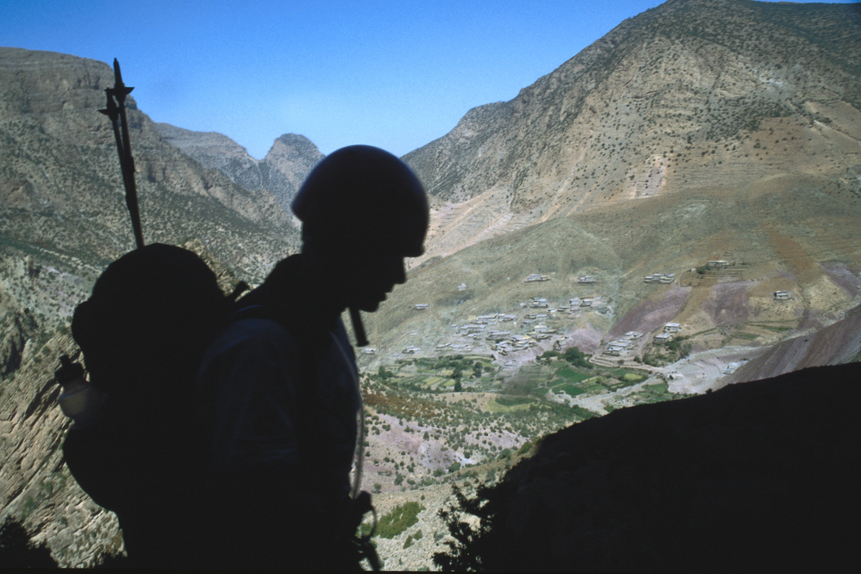